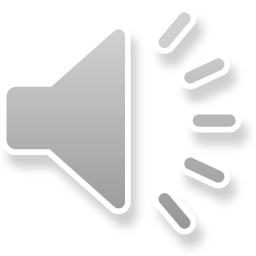 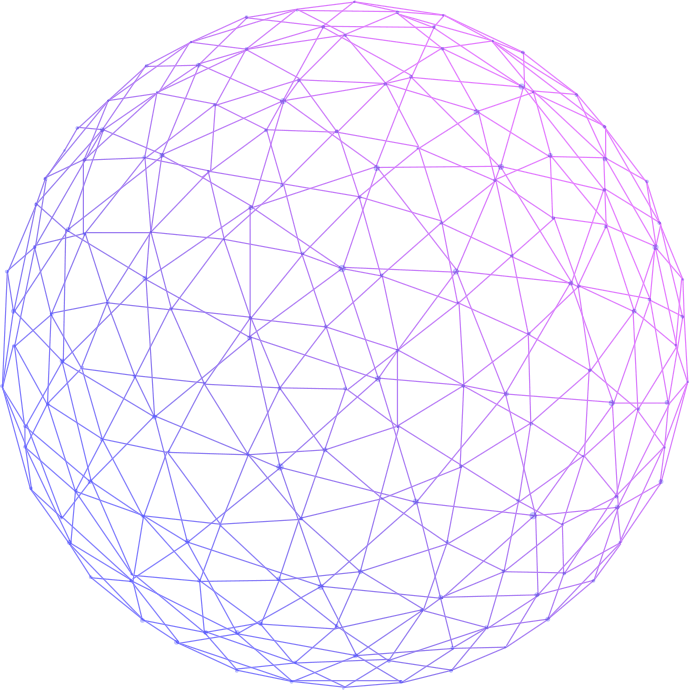 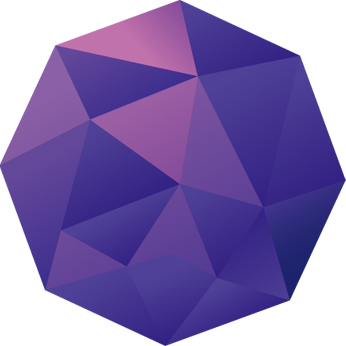 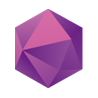 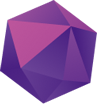 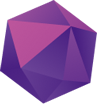 GRADIENT ENTERPRISE TEAM MANAGEMENT
POWERPOINT TEMPLATE
The user-document can on a project or or computer, or print the presentation and make it into a film to let a edd er field
Freeppt7.com
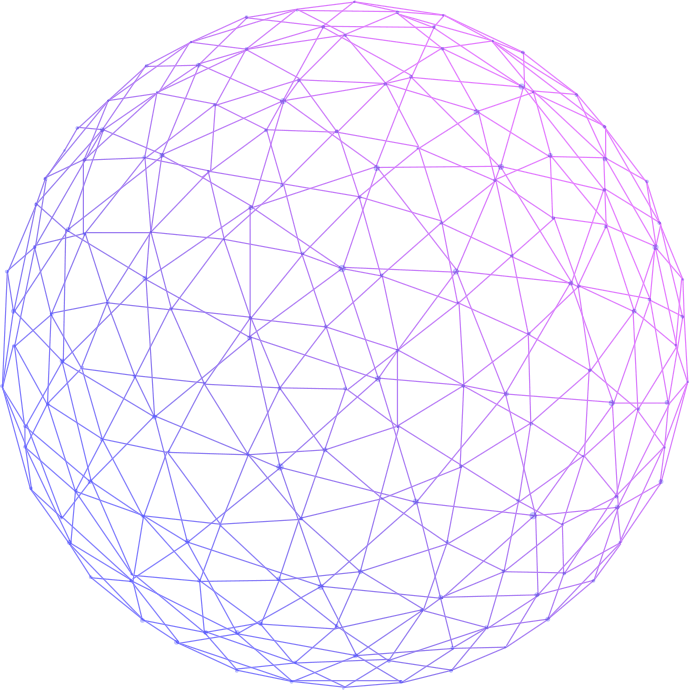 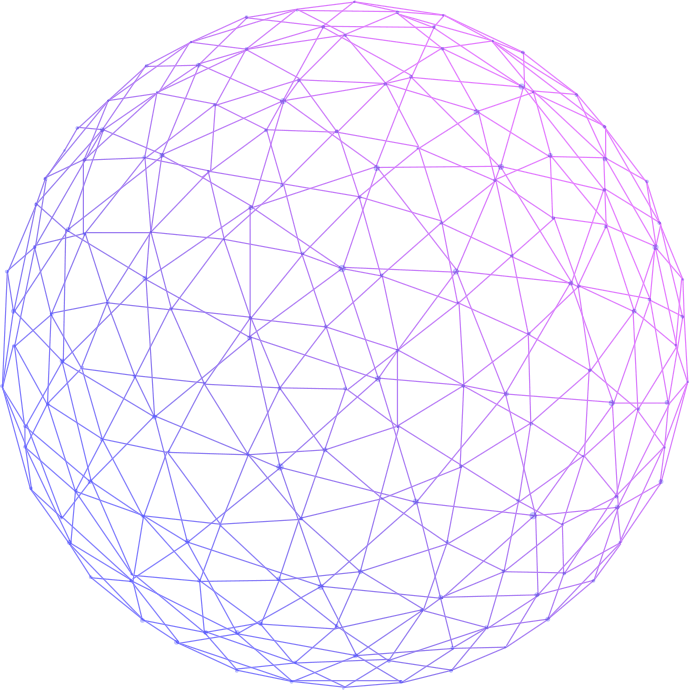 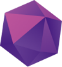 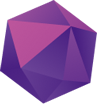 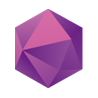 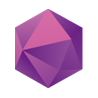 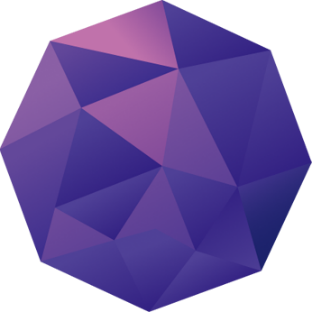 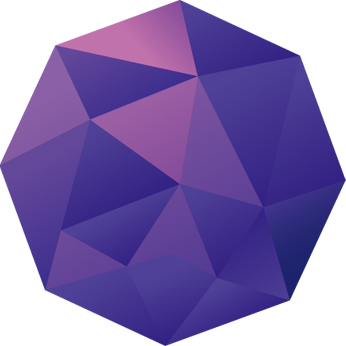 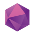 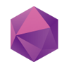 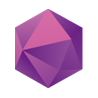 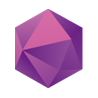 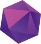 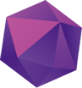 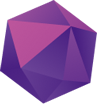 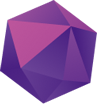 Meet the team
Team promotion
Team conflict
Team communication
Listings
The user-document can on a project or or computer, or print the presentation and make it into
The user-document can on a project or or computer, or print the presentation and make it into
The user-document can on a project or or computer, or print the presentation and make it into
The user-document can on a project or or computer, or print the presentation and make it into
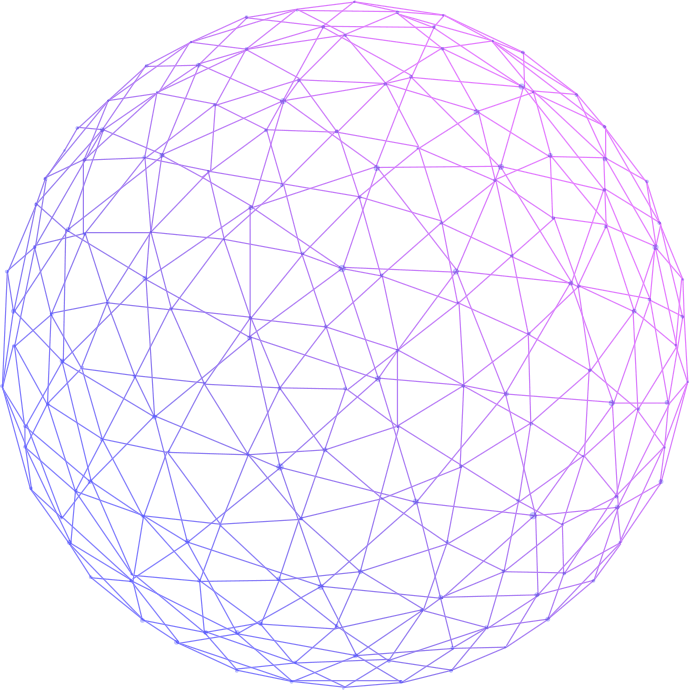 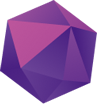 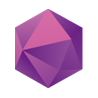 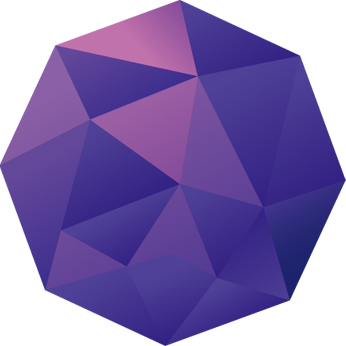 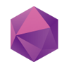 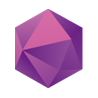 1
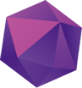 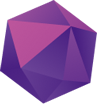 Meet the team
The user-document can on a project or or computer.or presentation and make it film
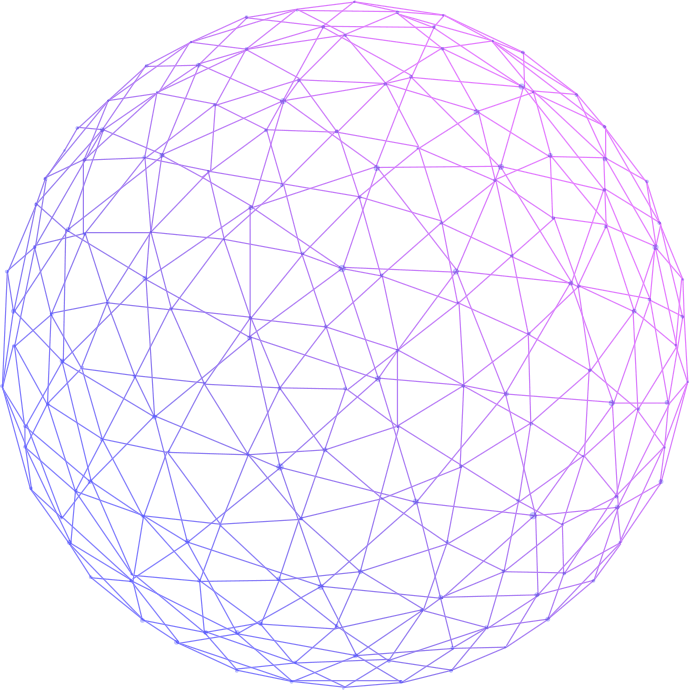 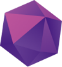 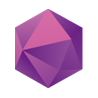 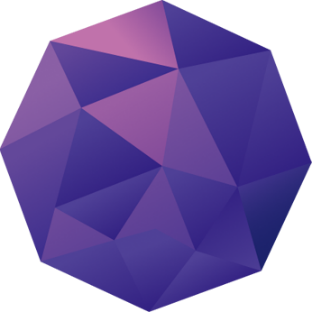 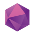 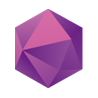 01 Meet the team
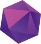 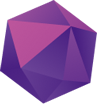 2016
2017
2018
2019
Add text
Add text
Add text
Add text
Please add specific content here, the text as concise as possible, simple instructions can be, do not have to be too cumbersome, pay attention to the appearance of the layout.
Please add specific content here, the text as concise as possible, simple instructions can be, do not have to be too cumbersome, pay attention to the appearance of the layout.
Please add specific content here, the text as concise as possible, simple instructions can be, do not have to be too cumbersome, pay attention to the appearance of the layout.
Please add specific content here, the text as concise as possible, simple instructions can be, do not have to be too cumbersome, pay attention to the appearance of the layout.
Add text
Add text
Add text
Please add specific content here, the text as concise as possible, simple instructions can be, do not have to be too cumbersome, pay attention to the appearance of the layout.
Please add specific content here, the text as concise as possible, simple instructions can be, do not have to be too cumbersome, pay attention to the appearance of the layout.
Please add specific content here, the text as concise as possible, simple instructions can be, do not have to be too cumbersome, pay attention to the appearance of the layout.
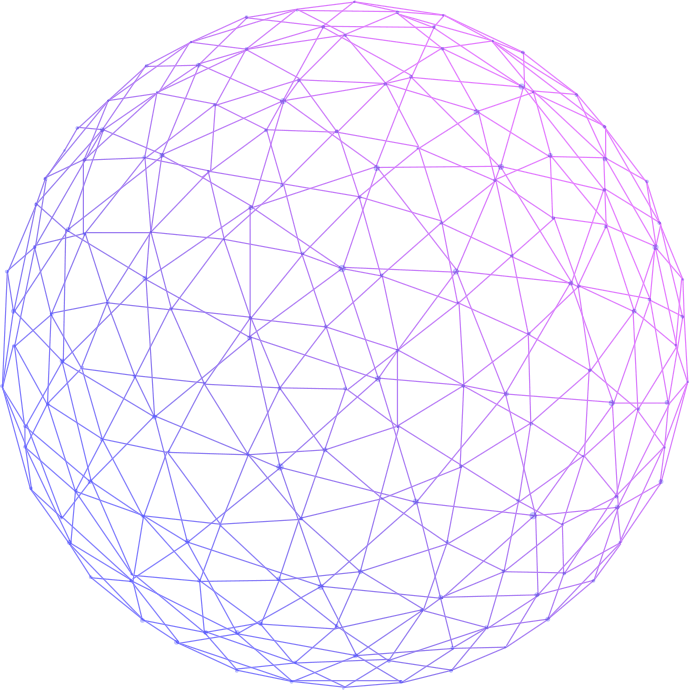 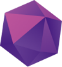 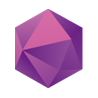 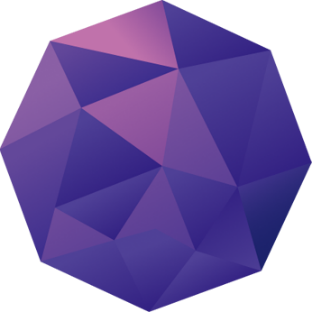 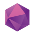 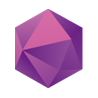 01 Meet the team
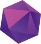 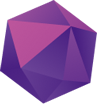 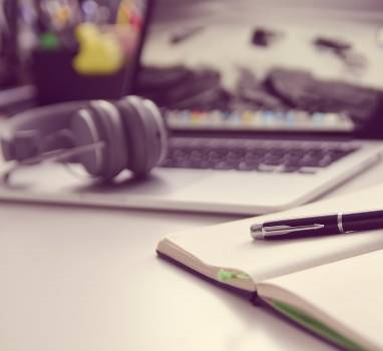 Enter the title
Please add specific content here, the text as concise as possible, simple instructions can be, do not have to be too cumbersome, pay attention to the appearance of the layout. Please add specific content here, the text as concise as possible, simple instructions can be, do not have to be too cumbersome, pay attention to the appearance of the layout.
40%
70%
22%
Enter the title
Enter the title
Enter the title
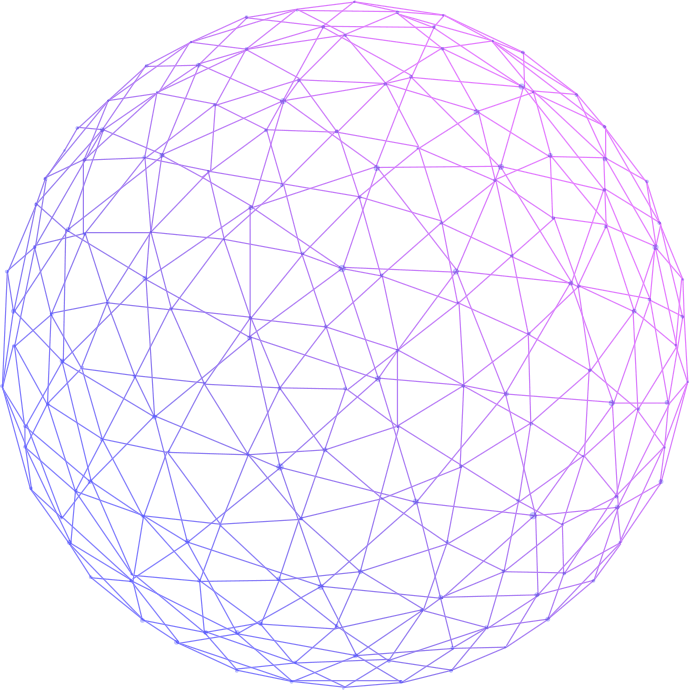 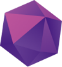 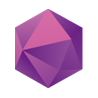 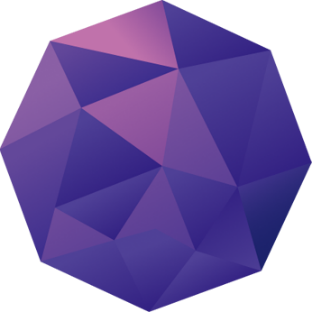 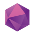 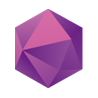 01 Meet the team
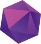 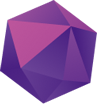 Click
Add a title
03
01
Please add specific content here, the text as concise as possible, simple instructions can be, do not have to be too cumbersome, pay attention to the appearance of the layout.
Please add specific content here, the text as concise as possible, simple instructions can be, do not have to be too cumbersome, pay attention to the appearance of the layout.
02
Please add specific content here, the text as concise as possible, simple instructions can be, do not have to be too cumbersome, pay attention to the appearance of the layout.
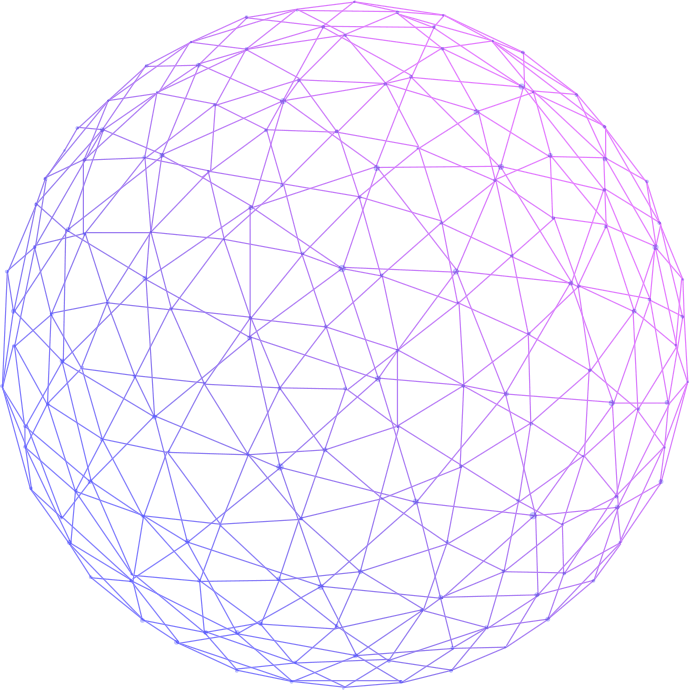 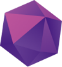 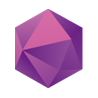 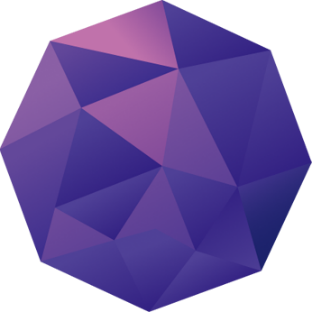 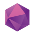 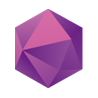 01 Meet the team
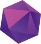 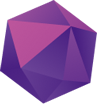 Title
Title
Title
Title
Add text
Add text
Add text
Add text
Please add specific content here, the text as concise as possible, simple instructions can be, do not have to be too cumbersome, pay attention to the appearance of the layout.
Please add specific content here, the text as concise as possible, simple instructions can be, do not have to be too cumbersome, pay attention to the appearance of the layout.
Please add specific content here, the text as concise as possible, simple instructions can be, do not have to be too cumbersome, pay attention to the appearance of the layout.
Please add specific content here, the text as concise as possible, simple instructions can be, do not have to be too cumbersome, pay attention to the appearance of the layout.
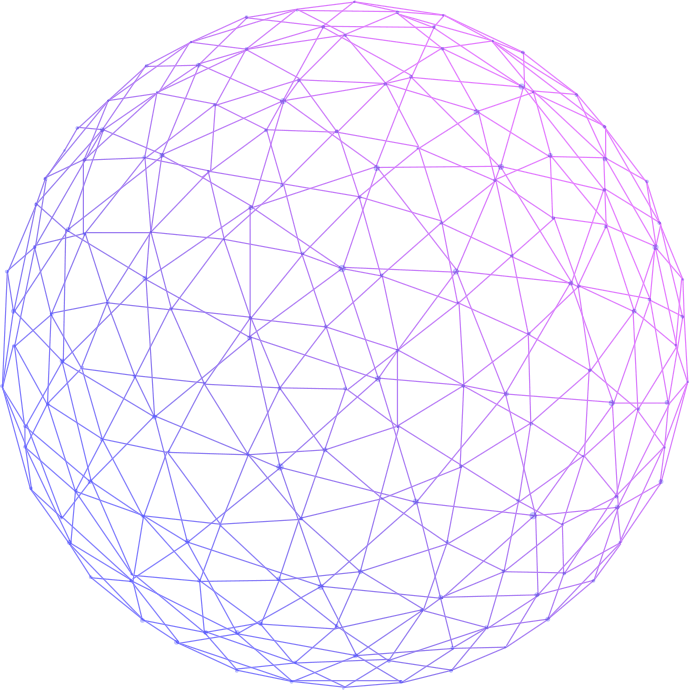 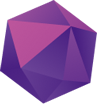 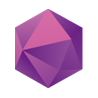 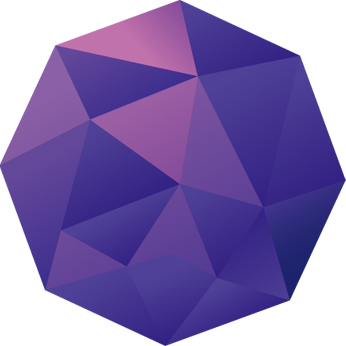 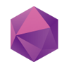 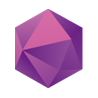 2
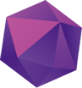 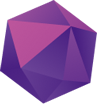 Team communication
The user-document can on a project or or computer.or presentation and make it film
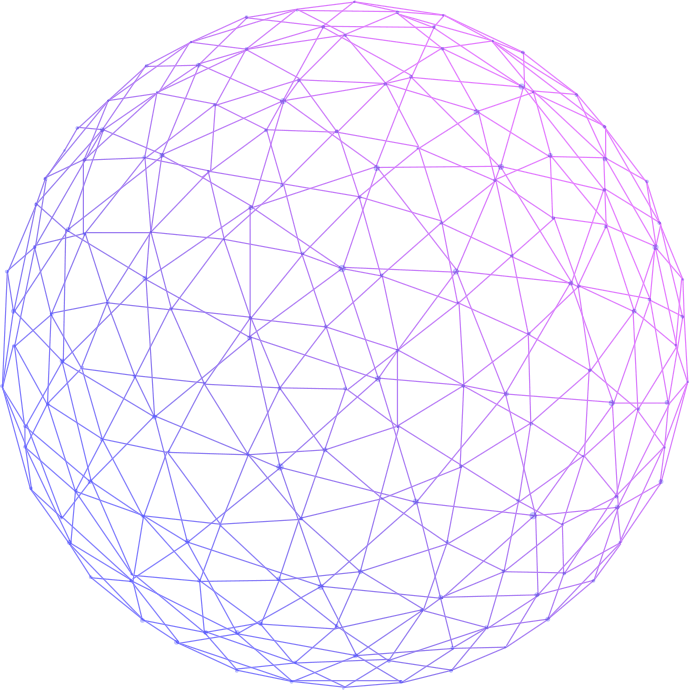 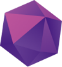 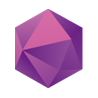 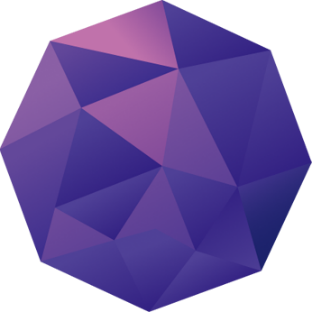 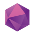 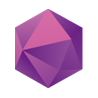 02 Team communication
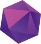 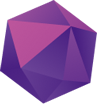 Title text added
Please add specific content here, the text as concise as possible, simple instructions can be, do not have to be too cumbersome, pay attention to the appearance of the layout. Please add specific content here, the text as concise as possible, simple instructions can be, do not have to be too cumbersome, pay attention to the appearance of the layout.
Text add
Text add
Text add
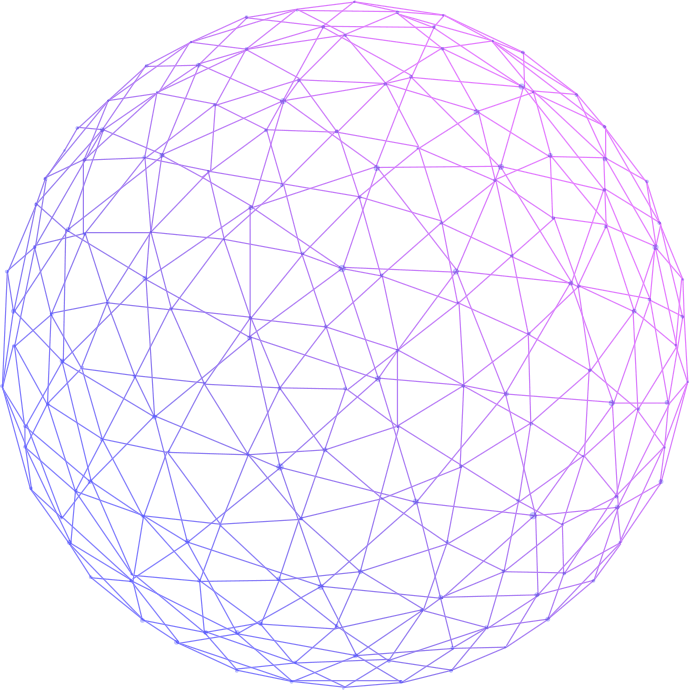 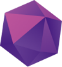 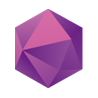 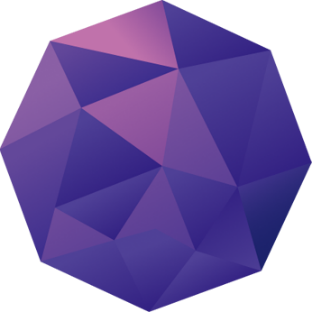 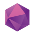 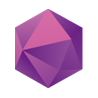 02 Team communication
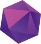 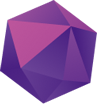 Add text
Add text
Add text
Add text
80%
75%
90%
60%
Please add specific content here, the text as concise as possible, simple instructions can be, do not have to be too cumbersome, pay attention to the appearance of the layout.
Please add specific content here, the text as concise as possible, simple instructions can be, do not have to be too cumbersome, pay attention to the appearance of the layout.
Please add specific content here, the text as concise as possible, simple instructions can be, do not have to be too cumbersome, pay attention to the appearance of the layout.
Please add specific content here, the text as concise as possible, simple instructions can be, do not have to be too cumbersome, pay attention to the appearance of the layout.
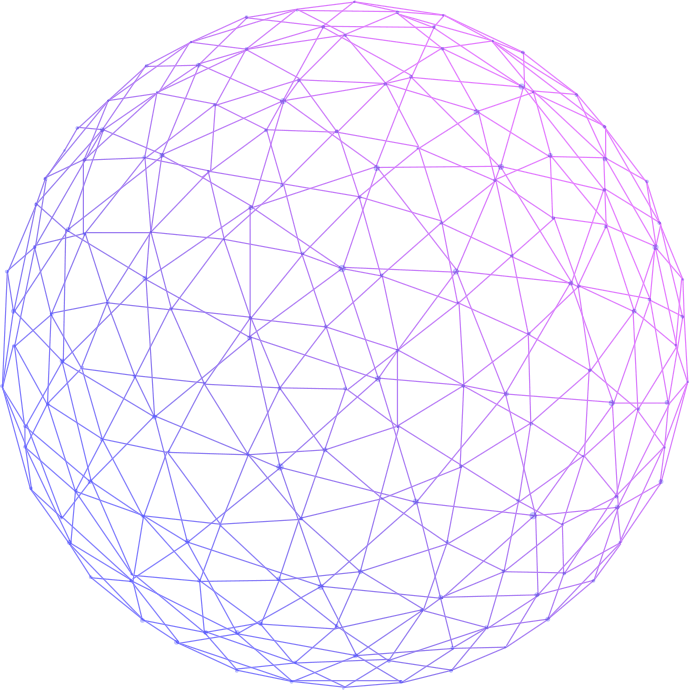 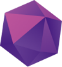 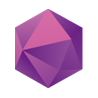 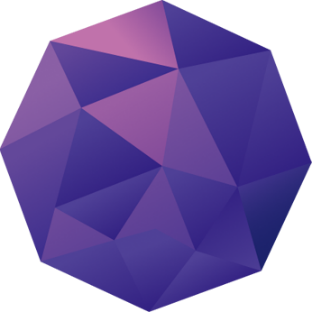 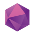 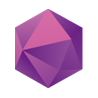 02 Team communication
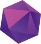 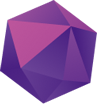 Add text
Add text
Please add specific content here, the text as concise as possible, simple instructions can be, do not have to be too cumbersome, pay attention to the appearance of the layout.
Please add specific content here, the text as concise as possible, simple instructions can be, do not have to be too cumbersome, pay attention to the appearance of the layout.
Add text
Add text
Please add specific content here, the text as concise as possible, simple instructions can be, do not have to be too cumbersome, pay attention to the beautiful layoutDegree.
Please add specific content here, the text as concise as possible, simple instructions can be, do not have to be too cumbersome, pay attention to the appearance of the layout.
Add text
Add text
Please add specific content here, the text as concise as possible, simple instructions can be, do not have to be too cumbersome, pay attention to the appearance of the layout.
Please add specific content here, the text as concise as possible, simple instructions can be, do not have to be too cumbersome, pay attention to the appearance of the layout.
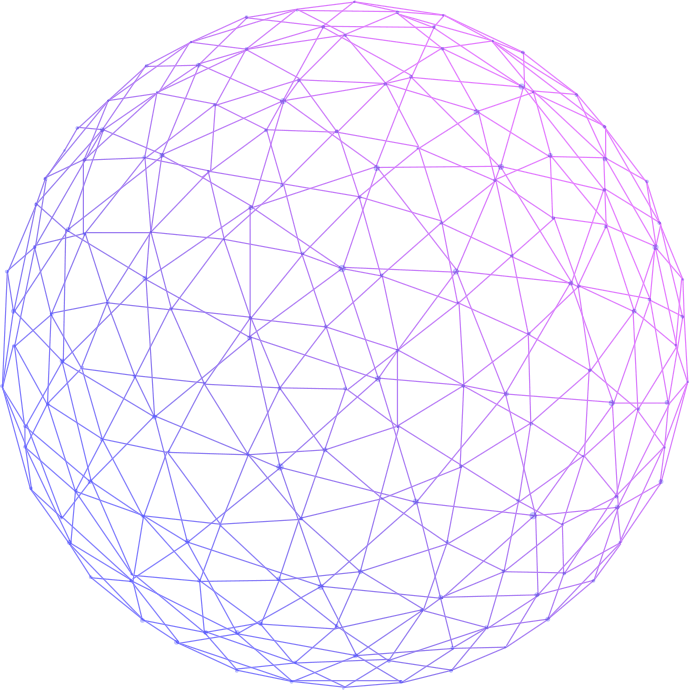 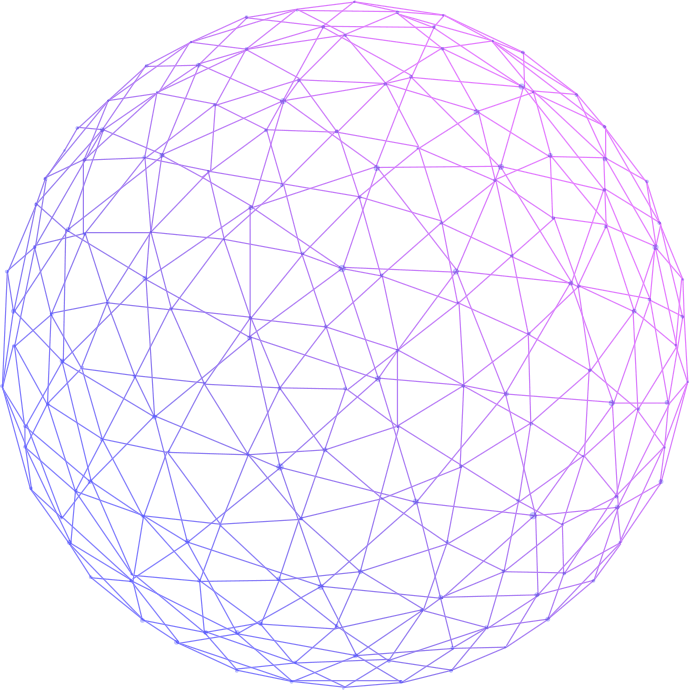 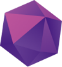 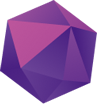 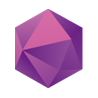 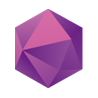 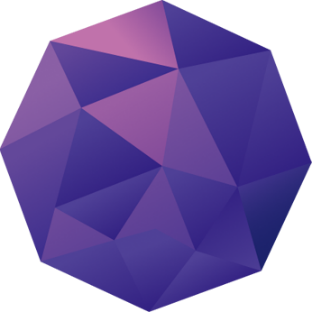 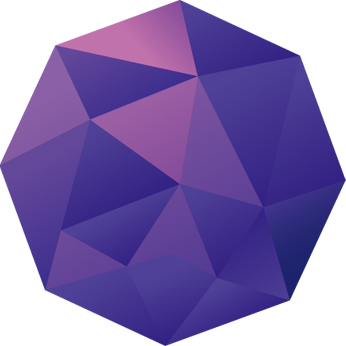 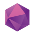 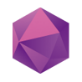 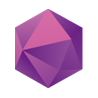 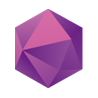 02 Team communication
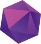 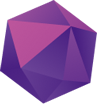 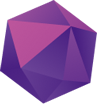 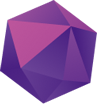 Click to fill in the title
Please add specific content here, the text as concise as possible, simple instructions can be, do not have to be too cumbersome, pay attention to the appearance of the layout.
Click to fill in the title
Click to fill in the title
Please add specific content here, the text as concise as possible, simple instructions can be, do not have to be too cumbersome, pay attention to the appearance of the layout.
Please add specific content here, the text as concise as possible, simple instructions can be, do not have to be too cumbersome, pay attention to the appearance of the layout.
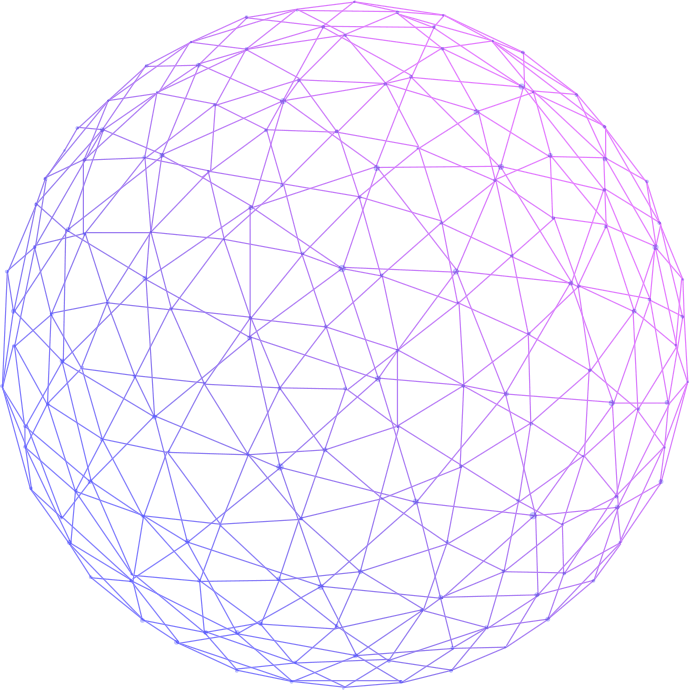 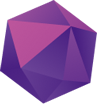 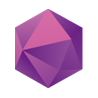 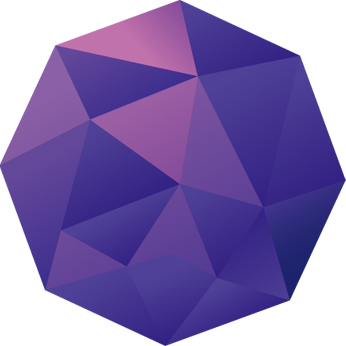 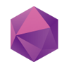 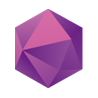 3
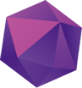 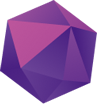 Team conflict
The user-document can on a project or or computer.or presentation and make it film
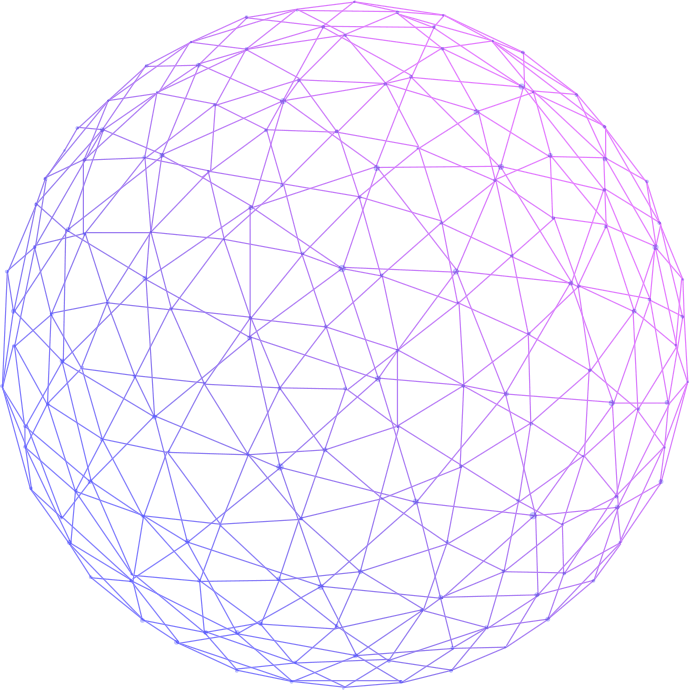 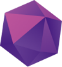 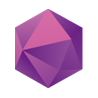 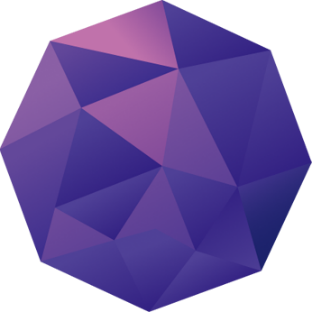 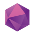 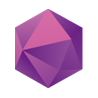 03 Team conflict
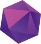 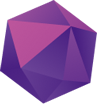 Add text
Add text
Add text
Add text
Please add specific content here, the text as concise as possible, simple instructions can be, do not have to be too cumbersome, pay attention to the appearance of the layout.
Please add specific content here, the text as concise as possible, simple instructions can be, do not have to be too cumbersome, pay attention to the appearance of the layout.
Please add specific content here, the text as concise as possible, simple instructions can be, do not have to be too cumbersome, pay attention to the appearance of the layout.
Please add specific content here, the text as concise as possible, simple instructions can be, do not have to be too cumbersome, pay attention to the appearance of the layout.
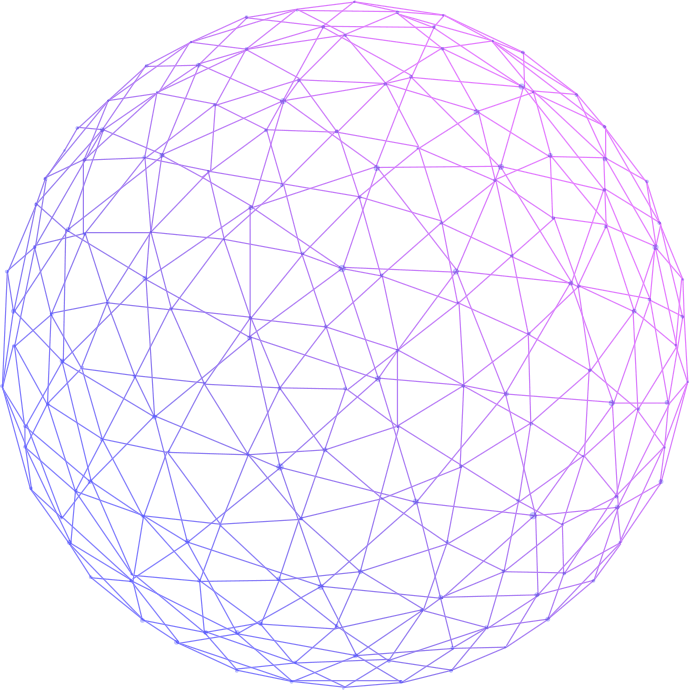 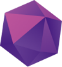 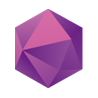 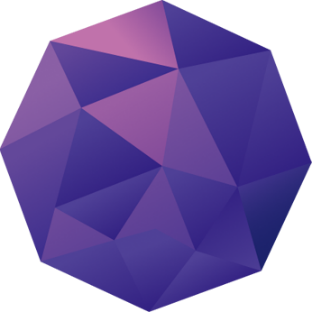 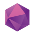 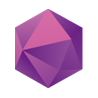 03 Team conflict
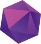 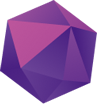 2018
2018
2018
2018
2018
Please add specific content here, the text as concise as possible, simple instructions can be, do not have to be too cumbersome, pay attention to the appearance of the layout. Please add specific content here, the text as concise as possible, simple instructions can be, do not have to be too cumbersome, pay attention to the appearance of the layout.
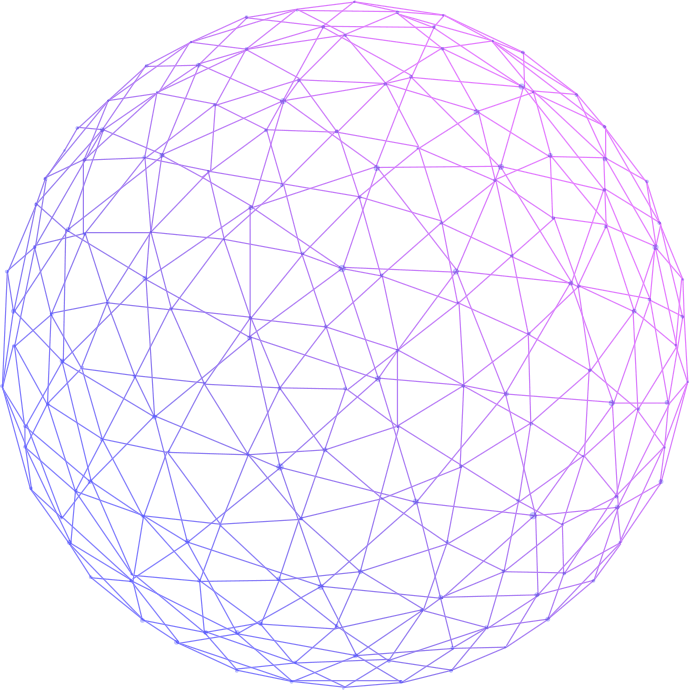 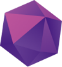 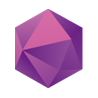 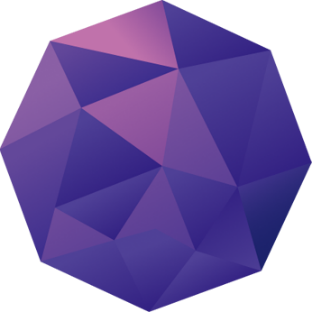 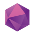 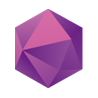 1
2
3
4
03 Team conflict
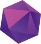 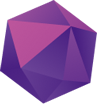 Title text presets
Title text presets
Please add specific content here, the text as concise as possible, simple instructions can be, do not have to be too cumbersome, pay attention to the appearance of the layout.
Please add specific content here, the text as concise as possible, simple instructions can be, do not have to be too cumbersome, pay attention to the appearance of the layout.
Title text presets
Title text presets
Please add specific content here, the text as concise as possible, simple instructions can be, do not have to be too cumbersome, pay attention to the appearance of the layout.
Please add specific content here, the text as concise as possible, simple instructions can be, do not have to be too cumbersome, pay attention to the appearance of the layout.
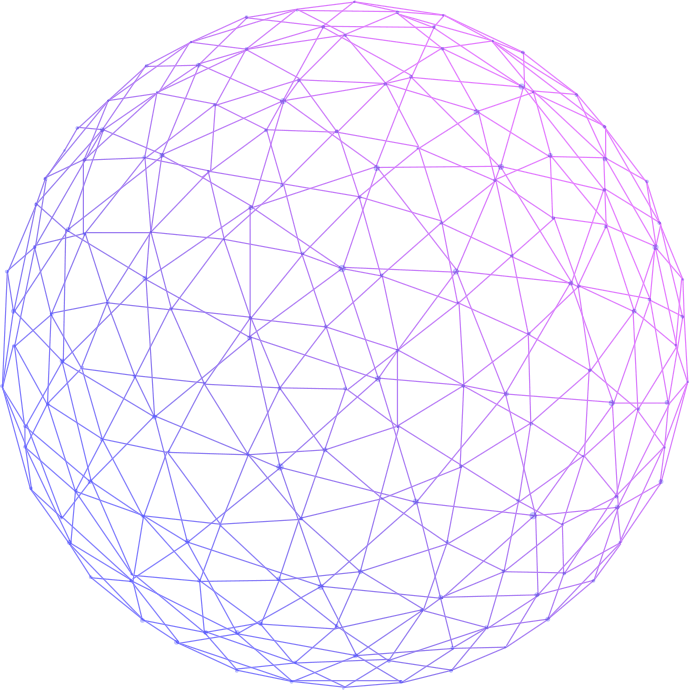 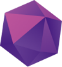 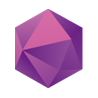 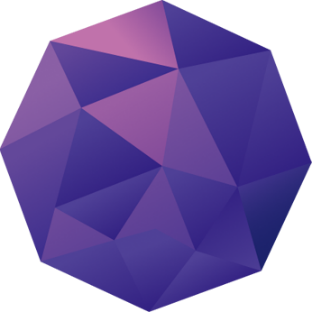 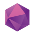 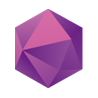 03 Team conflict
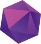 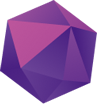 Add text
Add text
Please add specific content here, the text as concise as possible, simple instructions can be, do not have to be too cumbersome, pay attention to the appearance of the layout.
Please add specific content here, the text as concise as possible, simple instructions can be, do not have to be too cumbersome, pay attention to the appearance of the layout.
Add to
Title
Add text
Add text
Please add specific content here, the text as concise as possible, simple instructions can be, do not have to be too cumbersome, pay attention to the appearance of the layout.
Please add specific content here, the text as concise as possible, simple instructions can be, do not have to be too cumbersome, pay attention to the appearance of the layout.
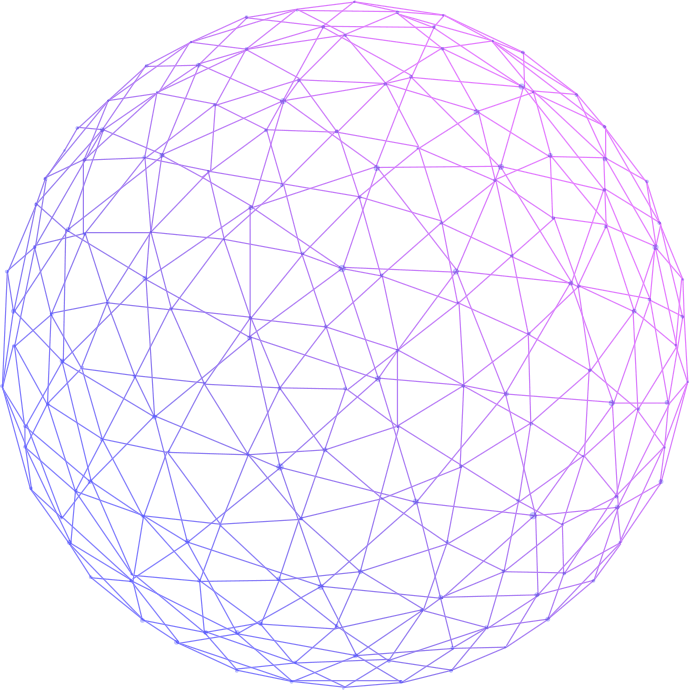 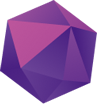 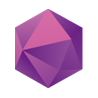 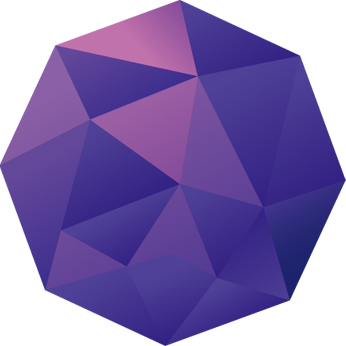 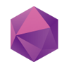 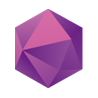 4
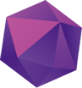 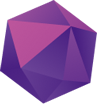 Team promotion
The user-document can on a project or or computer.or presentation and make it film
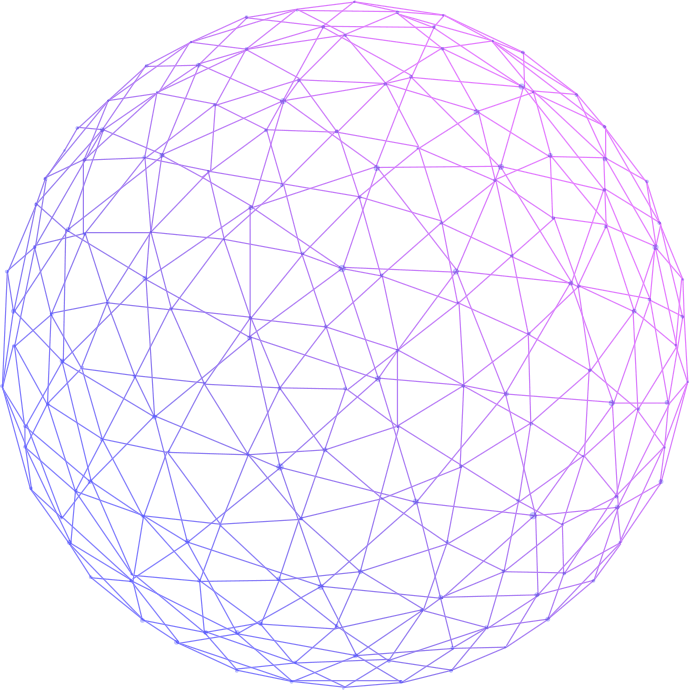 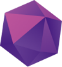 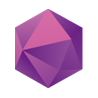 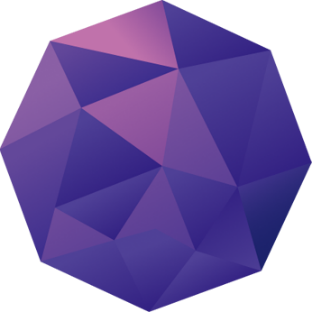 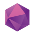 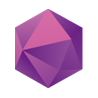 04 Team promotion
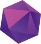 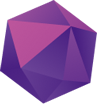 Add text
Add text
Add text
Add text
Please add specific content here, the text as concise as possible, simple instructions can be, do not have to be too cumbersome, pay attention to the appearance of the layout.
Please add specific content here, the text as concise as possible, simple instructions can be, do not have to be too cumbersome, pay attention to the appearance of the layout.
Please add specific content here, the text as concise as possible, simple instructions can be, do not have to be too cumbersome, pay attention to the appearance of the layout.
Please add specific content here, the text as concise as possible, simple instructions can be, do not have to be too cumbersome, pay attention to the appearance of the layout.
START
FINISH
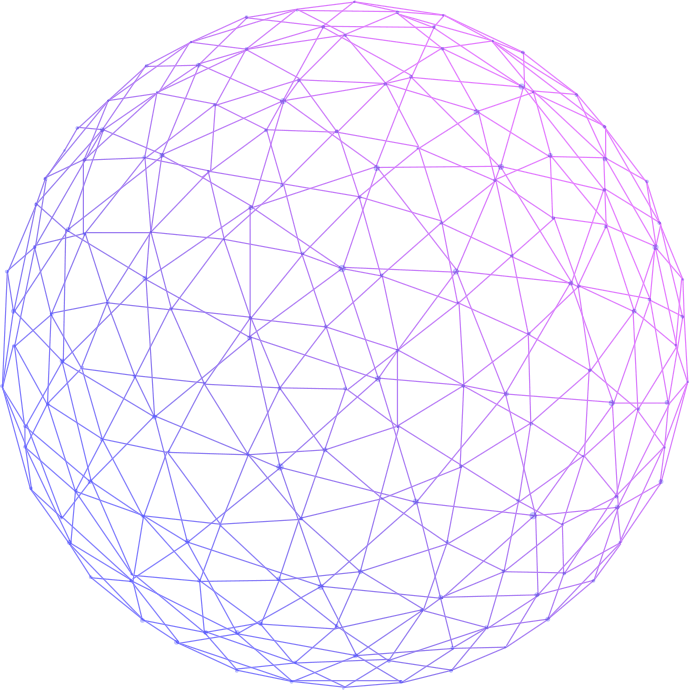 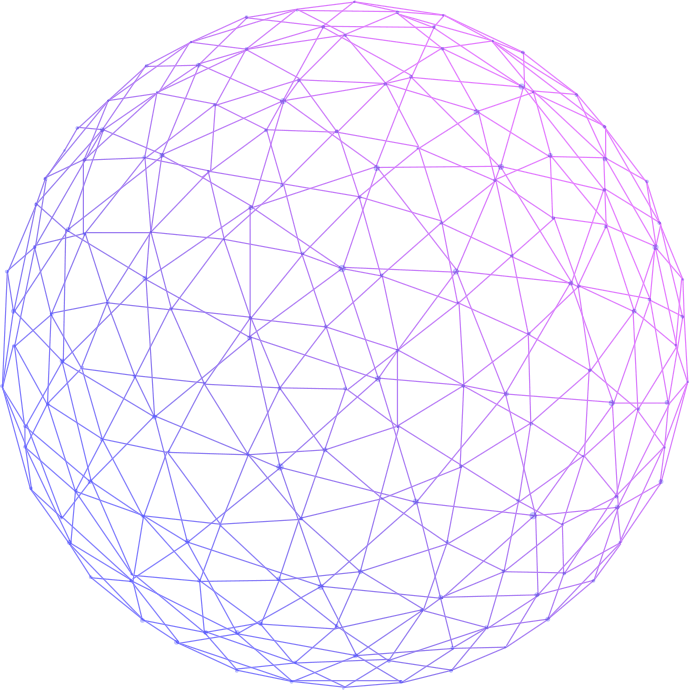 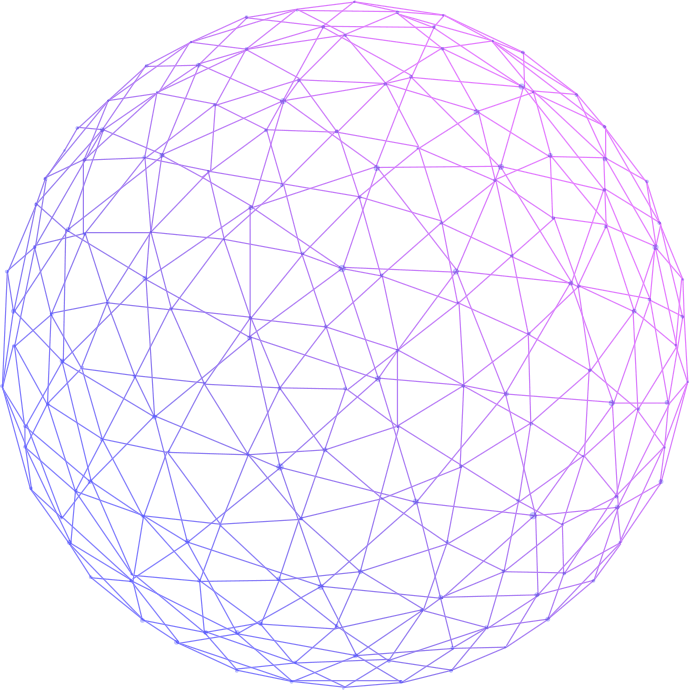 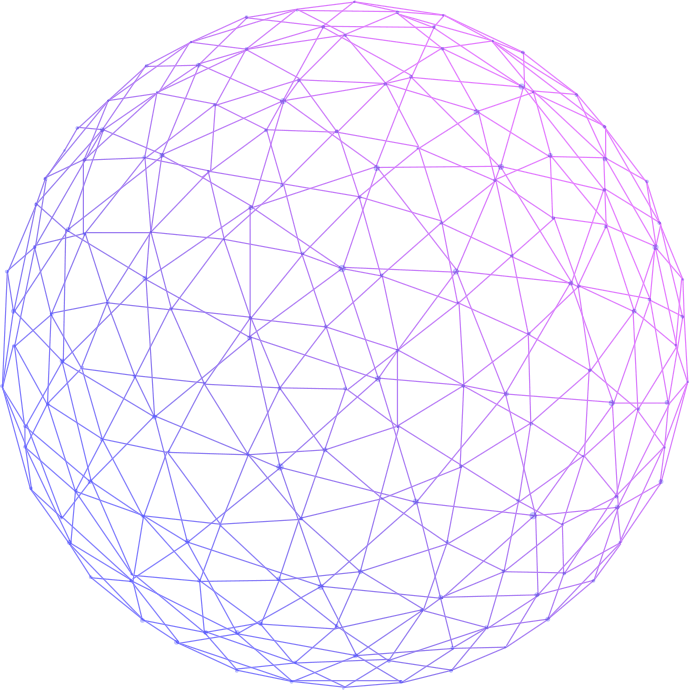 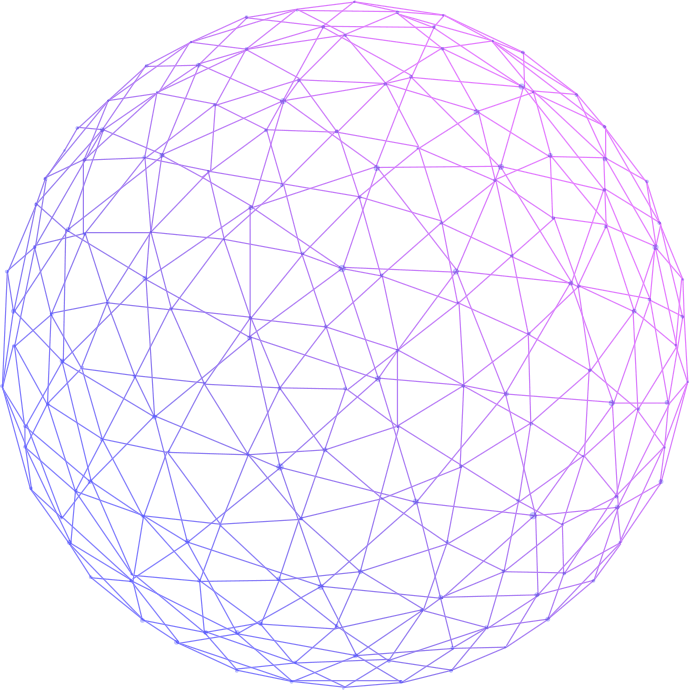 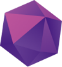 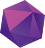 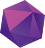 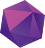 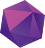 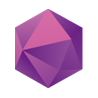 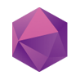 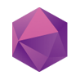 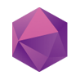 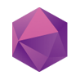 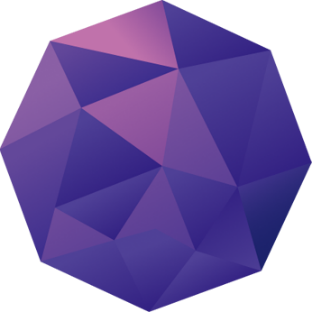 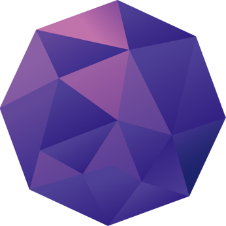 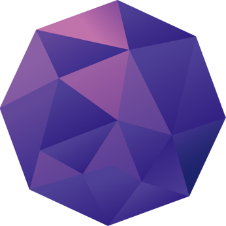 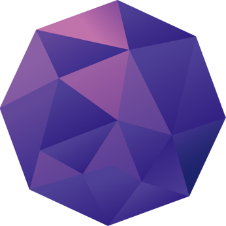 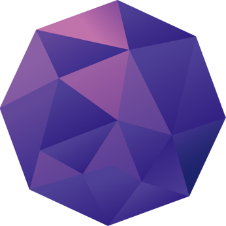 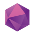 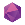 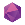 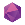 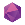 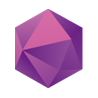 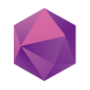 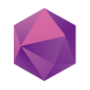 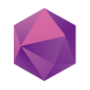 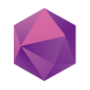 04 Team promotion
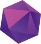 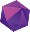 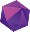 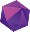 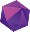 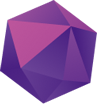 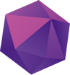 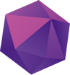 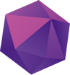 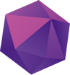 Fill in the title
Fill in the title
Fill in the title
Fill in the title
Please add specific content here, the text as concise as possible, simple instructions can be, do not have to be too cumbersome, pay attention to the appearance of the layout.
Please add specific content here, the text as concise as possible, simple instructions can be, do not have to be too cumbersome, pay attention to the appearance of the layout.
Please add specific content here, the text as concise as possible, simple instructions can be, do not have to be too cumbersome, pay attention to the appearance of the layout.
Please add specific content here, the text as concise as possible, simple instructions can be, do not have to be too cumbersome, pay attention to the appearance of the layout.
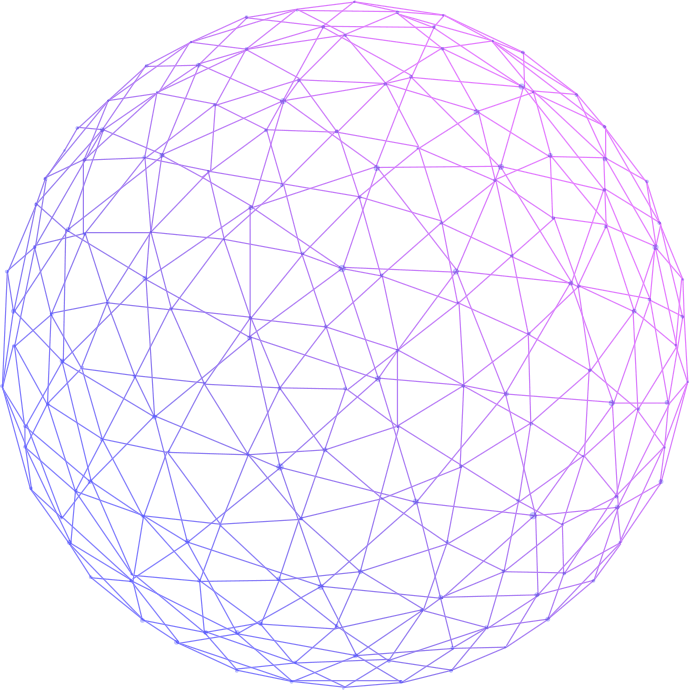 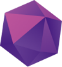 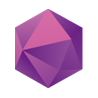 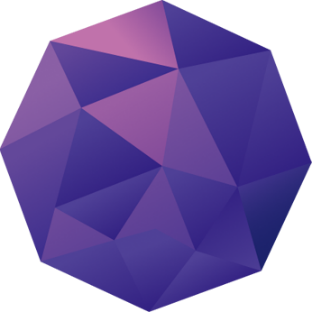 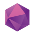 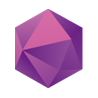 04 Team promotion
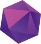 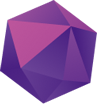 Add a title
Add a title
Add a title
Add a title
Please add specific content here, the text as concise as possible, simple instructions can be, do not have to be too cumbersome, pay attention to the appearance of the layout.
Please add specific content here, the text as concise as possible, simple instructions can be, do not have to be too cumbersome, pay attention to the appearance of the layout.
Please add specific content here, the text as concise as possible, simple instructions can be, do not have to be too cumbersome, pay attention to the appearance of the layout.
Please add specific content here, the text as concise as possible, simple instructions can be, do not have to be too cumbersome, pay attention to the appearance of the layout.
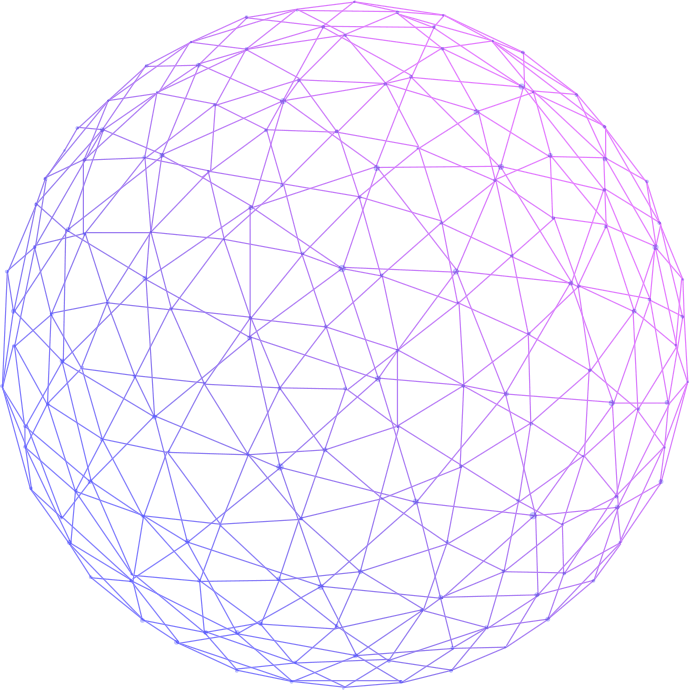 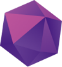 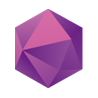 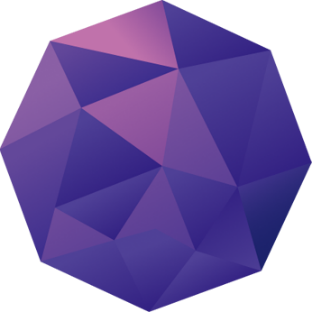 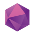 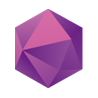 04 Team promotion
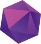 Title
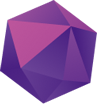 Title
Title
Title
Title
Enter the title
Please add specific content here, the text as concise as possible, simple instructions can be, do not have to be too cumbersome, pay attention to the appearance of the layout. Please add specific content here, the text as concise as possible, simple instructions can be, do not have to be too cumbersome, pay attention to the appearance of the layout.
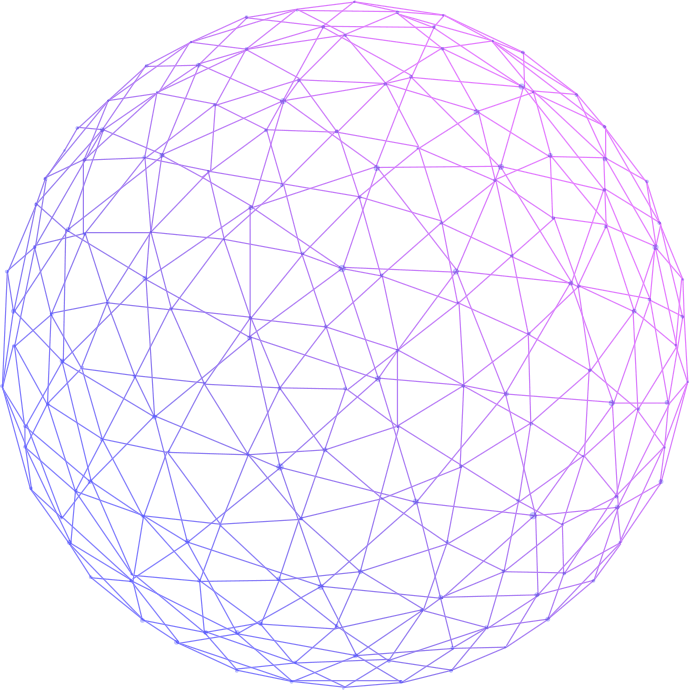 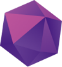 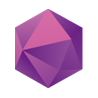 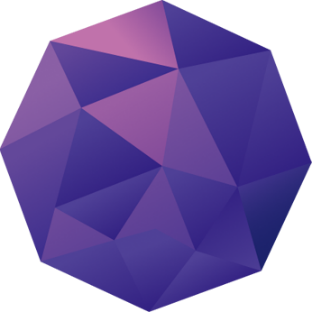 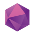 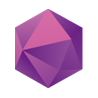 04 Team promotion
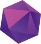 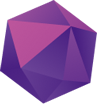 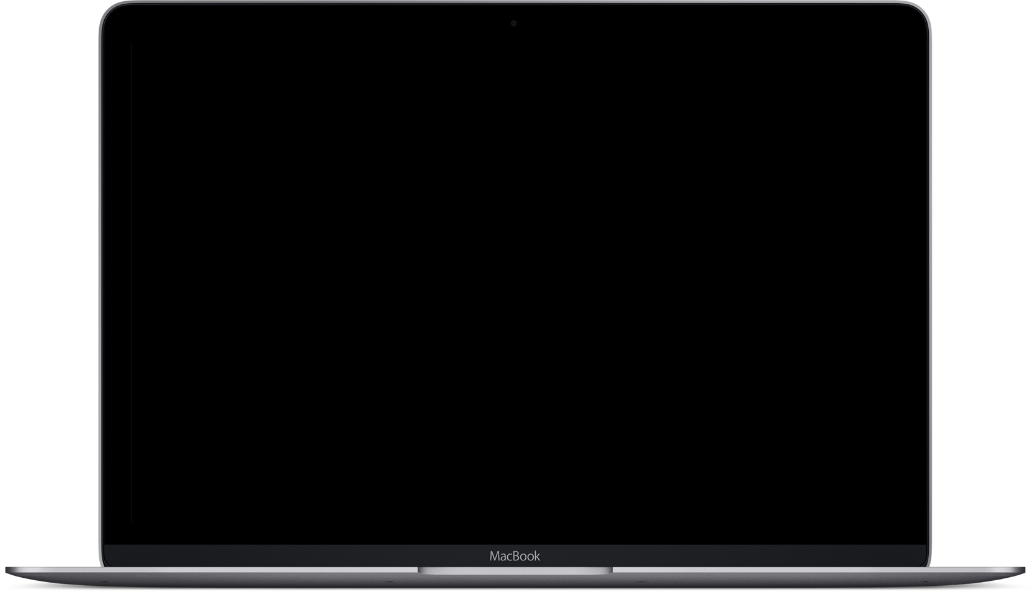 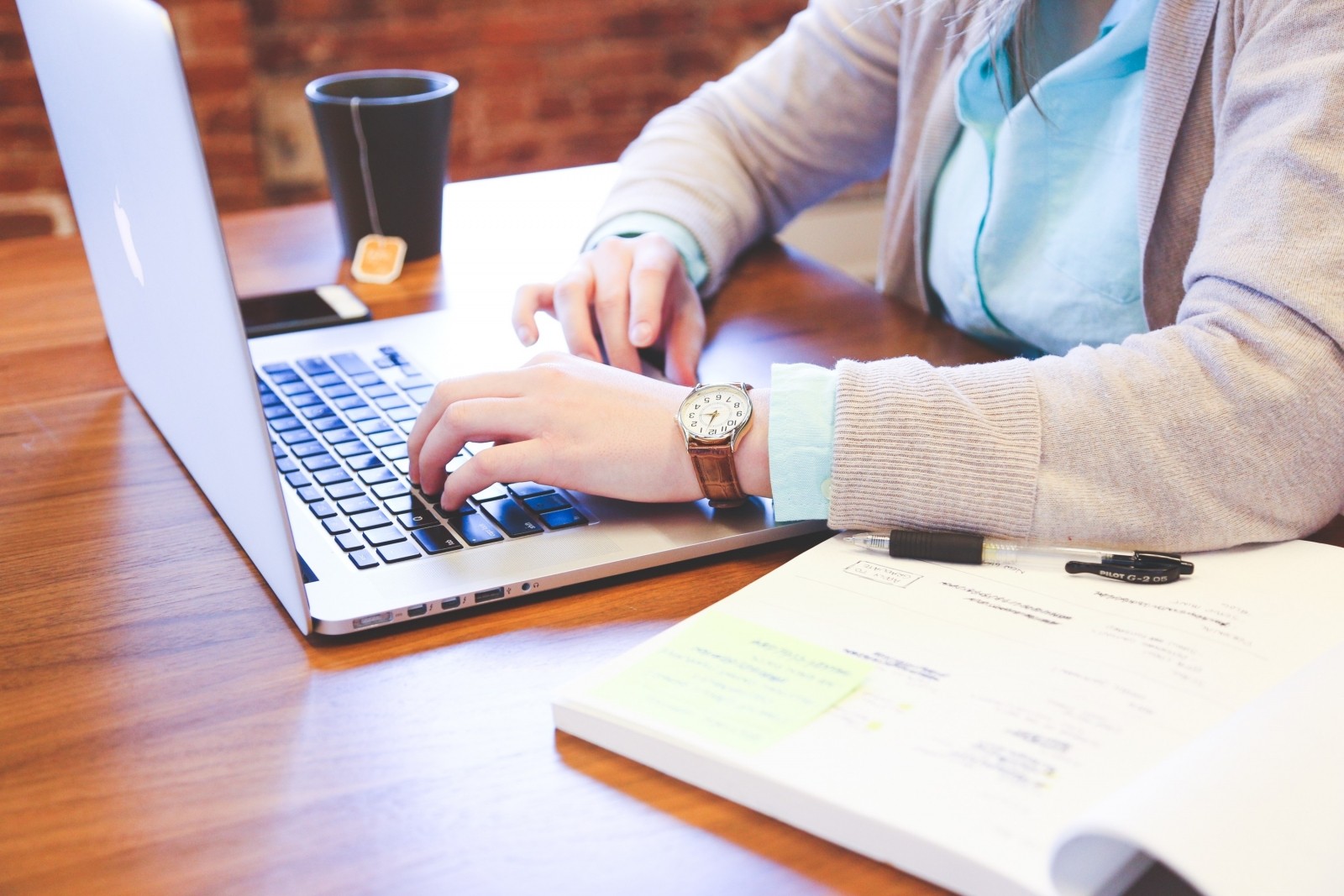 Add text
Please add specific content here, the text as concise as possible, simple instructions can be, do not have to be too cumbersome, pay attention to the appearance of the layout.
Add text
Please add specific content here, the text as concise as possible, simple instructions can be, do not have to be too cumbersome, pay attention to the appearance of the layout.
Enter text
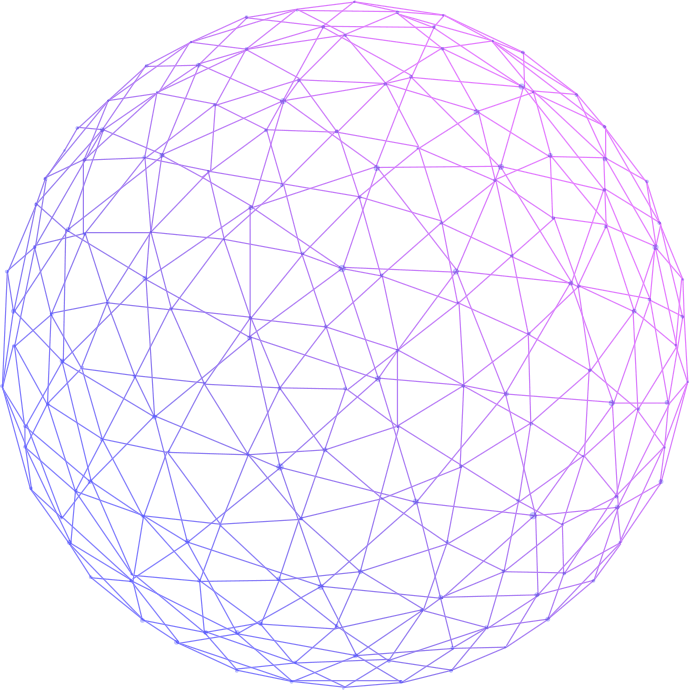 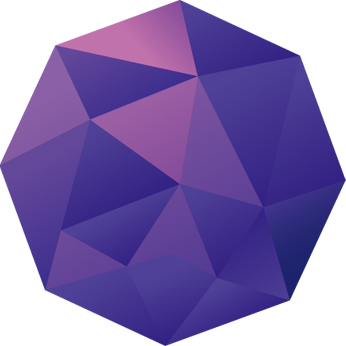 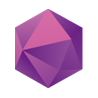 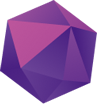 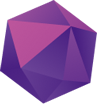 Thank you!
The user-document can on a project or or computer, or print the presentation and make it into a film to let a edd er field
Freeppt7.com
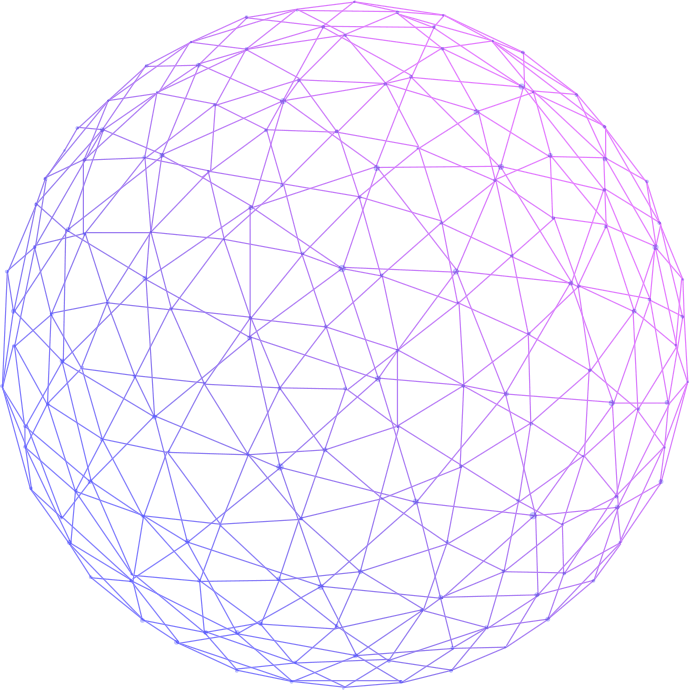 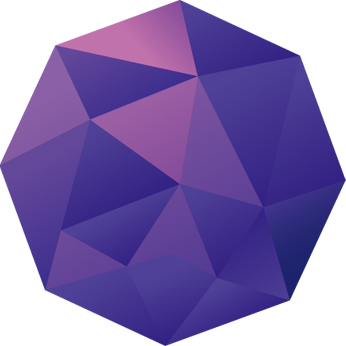 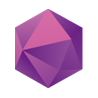 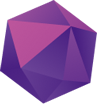 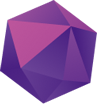 Best PPT templates for free download
https://www.freeppt7.com